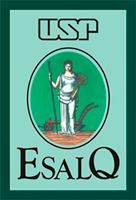 Universidade de São Paulo
Escola Superior de Agricultura “Luiz de Queiroz”
Bioquímica e Metabolismo Animal
Doutoranda: Andreia Volpato
Professora: Drª Carla Maris Machado Bittar
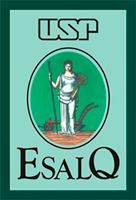 Influência da alimentação de diferentes tipos de volumosos na estabilidade oxidativa do leite
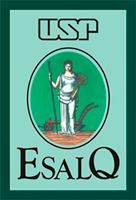 Introdução
Industria de laticínios;

Sabor desagradável e deterioração da qualidade nutricional;

Prazo de validade está relacionado aos processos oxidativos;

A dieta das vacas influência até certo ponto  a composição do leite;
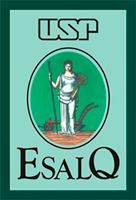 Introdução
Alimentação pode aumentar o conteúdo de lipídeos poliinsaturados;
Vulnerável à oxidação.

Tocoferóis e carotenoides podem ser transferidos da dieta para o leite;
Estabilidade oxidativa. 

Exposição à luz causa sensibilização da riboflavina.
Oxidação do leite.
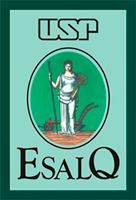 Objetivo
O objetivo do presente trabalho foi estudar a influência da silagem de capim e da silagem de milho na estabilidade oxidativa do leite
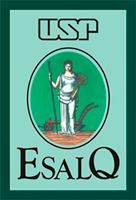 Material e Métodos
Exposição à luz por 24 horas; 

Acúmulo de hidroperóxidos de lipídios foi utilizado como marcador de oxidação lipídica;

Acúmulo de ditirosina como marcador de oxidação proteica. 

Degradação de riboflavina, α-tocoferol e β-caroteno;
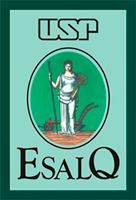 Material e Métodos
4 vacas alimentadas com silagem de capim;

4 vacas alimentadas com silagem de milho;

4 semanas de alimentação.
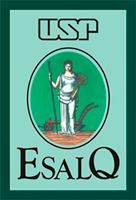 Material e Métodos
Exposição à luz florescente:

Amostras transferidas para tubos de vidros;

Dispositivos rotativo em um refrigerador a 4 graus C;

Mantidas por 24 horas.
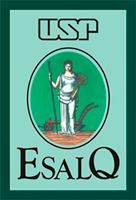 Resultados e Discussão
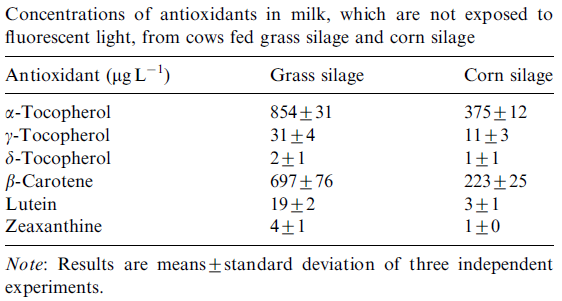 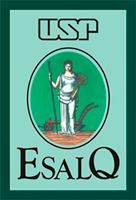 Resultados e Discussão
Riboflavina age como um fotossensibilizador, inicia a oxidação;

Tipo I: reação direta da riboflavina;

Tipo II: reação com o oxigênio;

Parte do oxigênio reagirá com a B2 e degradará o sensibilizador.
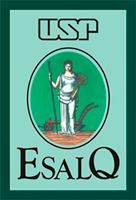 Resultados
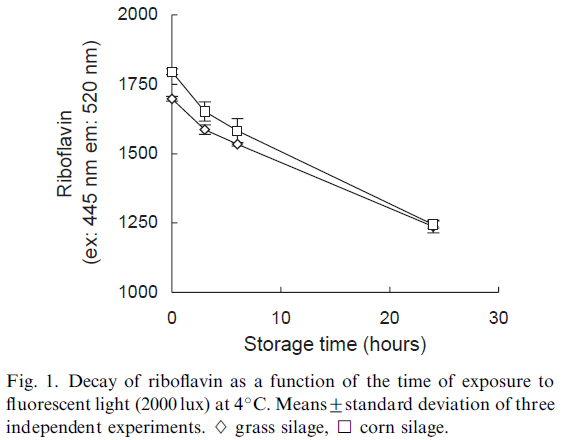 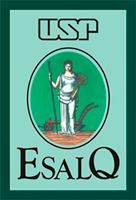 RESULTADOS
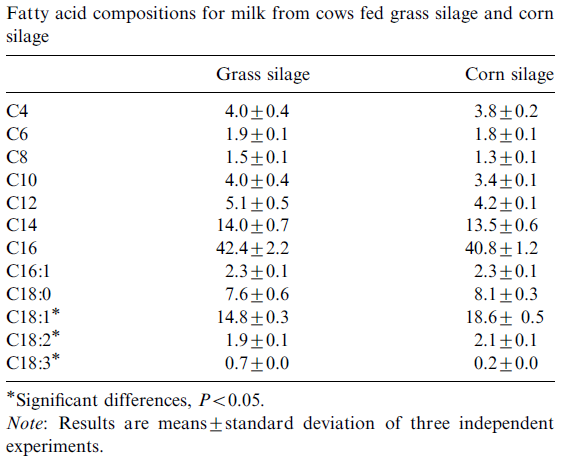 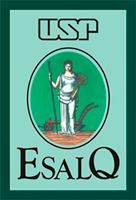 RESULTADOS
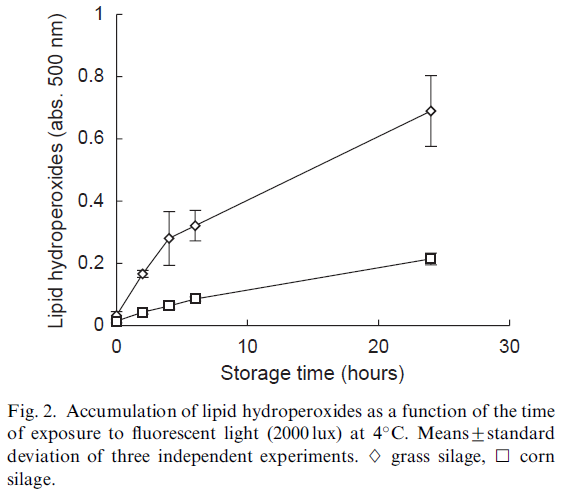 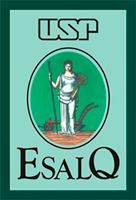 Resultados e Discussão
Acúmulo de hidroperóxidos apesar da maior concentração de tocoferóis e beta-carotenos na silagem de capim; 

Originados da reação direta do oxigênio formado pela sensibilização da riboflavina e dos lipídeos insaturados; 

O oxigênio reagirá com o carbono da dupla ligação.
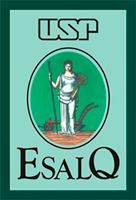 Resultados e Discussão
Grau de instauração é um fator importante;

Silagem de capim continha nível maior de C18:3.
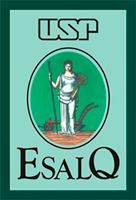 RESULTADOS
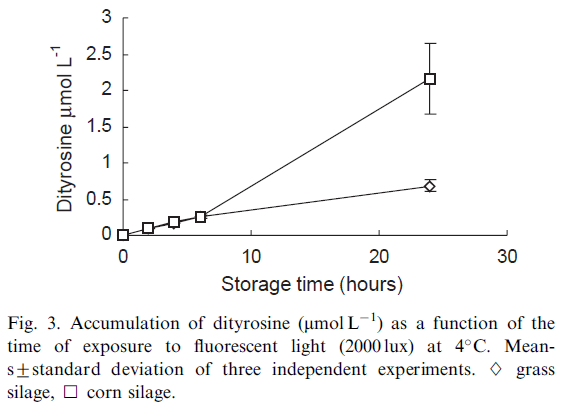 *
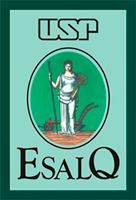 RESULTADOS
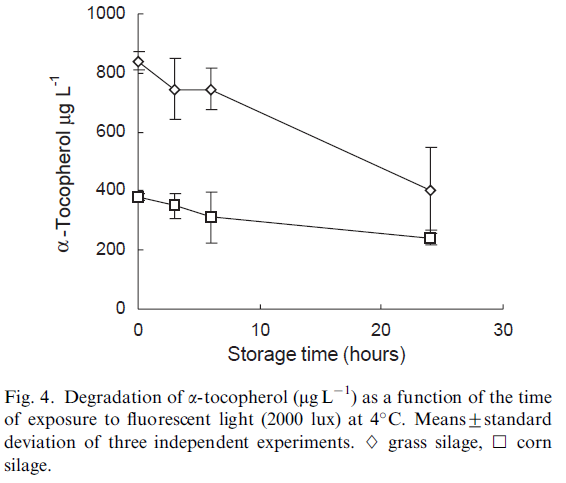 *
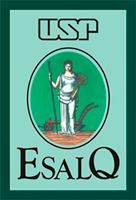 RESULTADOS
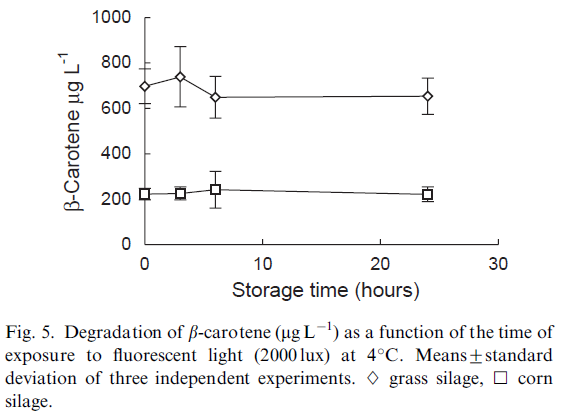 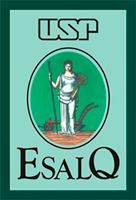 Resultados e Discussão
Tocoferóis e carotenoides reagem com o oxigênio formado pela sensibilização da riboflavina; 

Apesar da maior concentração de antioxidantes, acúmulo de hidroperóxidos foi maior na silagem de capim.
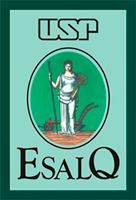 Resultados e Discussão
Carotenoides podem atuar como filtros de luz;
Reduzindo a intensidade da luz;
Sensibilização da riboflavina.

A maior concentração de beta-caronetos não inibiu a degradação da riboflavina.
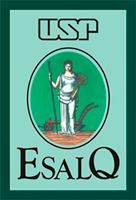 CONCLUSÕES
Diferentes tipos de volumoso afetam a estabilidade oxidativa do leite exposto à luz fluorescente;

Os antioxidantes presentes no leite não preveniram a oxidação de lipídeos poliinsaturados;

Mas pode retardar a oxidação da proteína. 
Silagem de capim.
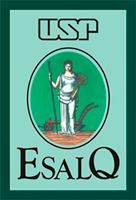 Obrigado pela atenção